Il test di ipotesi
Cuore della statistica inferenziale!
Fino a questo momento abbiamo solo descritto popolazioni  o campioni
o
stimato parametri della popolazione usando campioni (e.g. intervalli di confidenza)
Ora siamo pronti per testare vere ipotesi sulle popolazioni!
1
Logica del processo inferenziale: i 5 passi
1. Costruire un’ipotesi (questione oggetto della ricerca)
E.g. Problema: gli studenti maschi hanno dei voti più alti delle femmine?
 
2. Scegliere l’analisi statistica 
E.g. Analisi per testare differenze fra medie (t test)

3. Pianificare ed eseguire il campionamento
E.g. Selezionare un campione di M e F e raccogliere i dati

4. Eseguire il test

5. Rifiutare o accettare l’ipotesi di partenza
E.g. Maschi e femmine non sono diversi
Errore comune
Eseguire il campionamento prima di aver costruito l’ipotesi e aver scelto l’analisi
2
1. Costruire e testare un’ipotesi
Ipotesi: affermazione che ha come oggetto accadimenti nel mondo reale, che si presta ad essere confermata o smentita dai dati osservati sperimentalmente
Esempio: gli studenti maschi e femmine presentano gli stessi voti
3
1. Costruire e testare un’ipotesi
Ipotesi nulla (H0): è un’affermazione riguardo alla popolazione che si assume essere vera fino a che non ci sia una prova evidente del contrario (status quo, mancanza di effetto etc.)



Ipotesi alterantiva (Ha): è un’affermazione riguardo alla popolazione che è contraria all’ipotesi nulla e che viene accettata solo nel caso in cui ci sia una prova evidente in suo favore
4
1. Costruire e testare un’ipotesi
1. Rifiutare H0 (e quindi accettare  Ha)
Test di ipotesi consiste in una decisione fra H0 e Ha
2. Accettare H0 (e quindi rifiutare Ha)
5
1. Costruire e testare un’ipotesi
?
1. Rifiutare H0
2. Accettare H0
La statistica inferenziale ci permette di quantificare delle probabilità per decidere se accettare o rifiutare l’ipotesi nulla:
Quanto attendibile è H0?
6
Testare un’ipotesi su una popolazione con σ e μ note!
Testare un’ipotesi su una popolazione
H0: Il campione ha una media=μ
TRE IPOTESI ALTERNATIVE POSSIBILI:
Ha: Il campione ha una media ≠ μ 
Ha: Il campione ha una media > μ 
Ha: Il campione ha una media < μ
Come quantificare la probabilità per decidere se accettare o rifiutare l’ipotesi nulla?
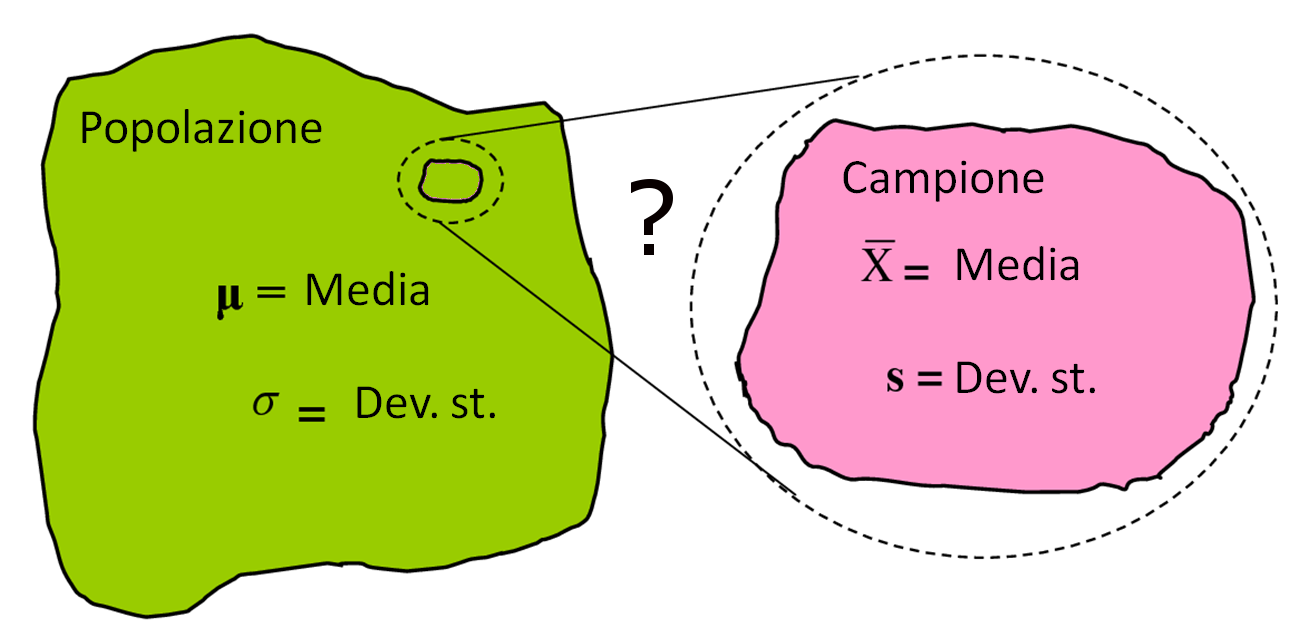 Testare un’ipotesi su una popolazione
Popolazione con media μ e deviazione standard σ nota:
H0: Il campione ha una media= μ
Ha: Il campione ha una media ≠ μ (o >μ o <μ)
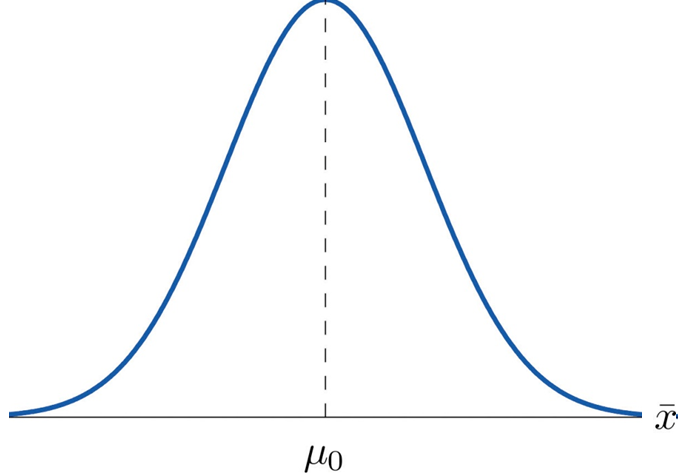 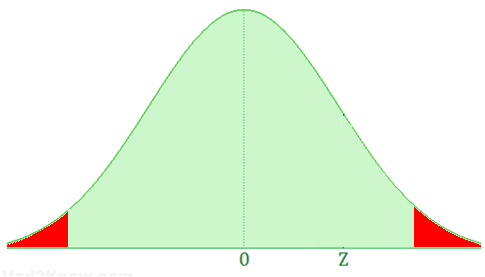 Accettazione
H0
Livello di significatività (alpha)
Devo definire a priori una probabilità (alpha) per rifiutare l’ipotesi nulla
Il livello di significatività di un test: probabilità di rifiutare H0, quando in realtà è vera (quanto confidenti siamo nelle nostre conclusioni?)
Più piccola è alpha maggiore sarà la certezza nel rifiutare l’ipotesi nulla
Valori usuali sono 10%, 5%, 1%, 0.1%
I valori più comuni
Esempio
H0: Il campione ha una media = 175

TRE IPOTESI ALTERNATIVE POSSIBILI:
Ha: Il campione ha una media ≠ 175 
Ha: Il campione ha una media > 175 
Ha: Il campione ha una media < 175
Il campione ha una
media di 172 (n=10)
Popolazione studenti con altezza media μ=175 e σ=15 cm
Quale alpha volete?
Testare un’ipotesi su una popolazione
Passi:
1. Definisco alpha
2. Controllo lo z-critico a seconda che sia a una o a due code dalla tavola
3. Calcolo il valore di z-calcolato
5. Se z-calcolato è più estremo del valore critico rifiuto H0
Regione di accettazione e rifiuto
Livello di significatività
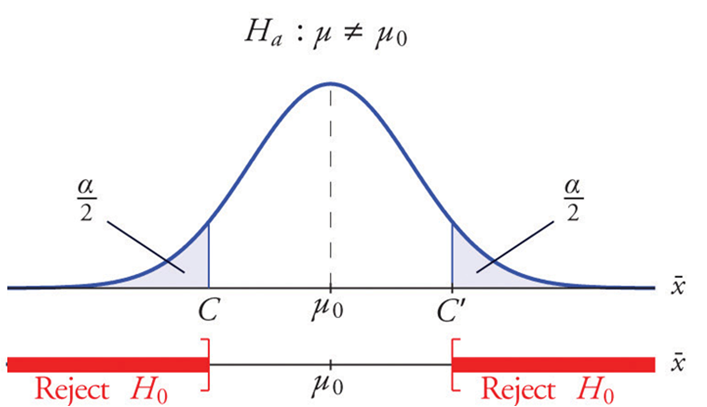 Rifiuto H0
Rifiuto H0
Definito il valore critico (C) della statistica possiamo individuare una zona di rifiuto e una zona di accettazione di H0
13
Regione di accettazione e rifiuto
Livello di significatività
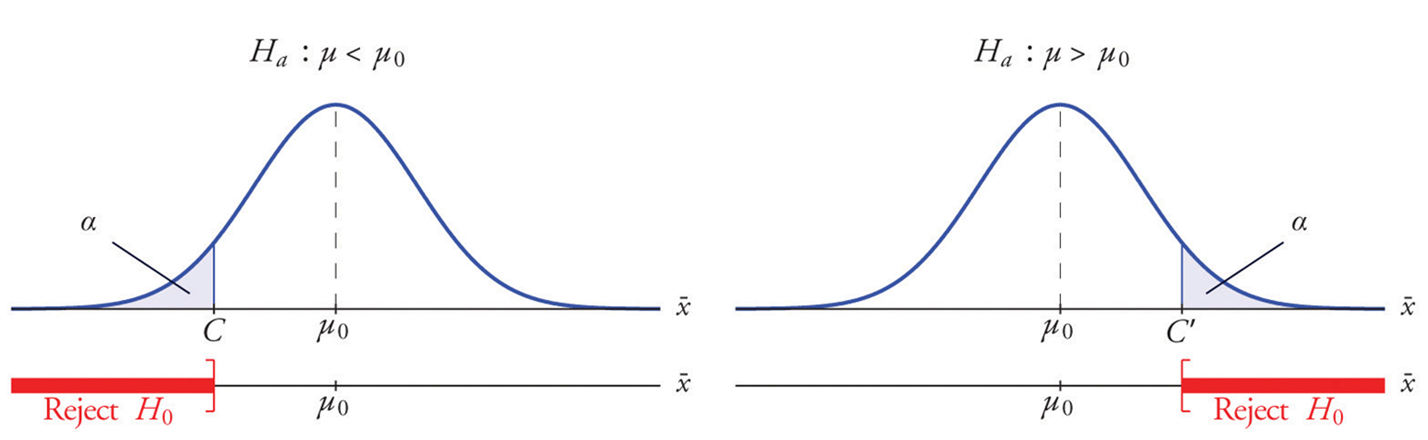 Rifiuto Ho
Rifiuto Ho
Definito il valore critico della statistica (C) possiamo individuare una zona di rifiuto e una zona di accettazione di Ho
14
Testare un’ipotesi su una popolazione con μ nota ma σ incognita
Caso più comune!
Testare un’ipotesi su una popolazione
Se non conosciamo la deviazione standard devo usare la distibuzione di t!
H0: Il campione ha una media = μ
Ha: Il campione ha una media ≠ μ (o >μ o <μ)
t si ditribuisce come una variabile causale con n-1 gradi di libertà
Testare un’ipotesi su una popolazione
Passi:
1. Definisco alpha
2. Determino n-1 (gdl)
3. Controllo il t-critico a seconda che sia una o due code dalla tavola
4. Calcolo il t-calcolato
5. Se t-calcolato è più estremo del critico rifiuto H0
Tipi di errori nel test di ipotesi
Tutte le decisioni sono basate su delle probabilità
Esiste sempre un livello di incertezza sia nel rifiutare sia nell’accettare l’ipotesi nulla
Il test di per se non prova nulla in modo assoluto!!!
Tipo di errori
Decisione statistica
Realtà
Potenza di un test
I  fattori  che incidono  sulla  potenza  di  un  test  per  la  verifica dell’ipotesi nulla sono 6:

1 - il livello di significatività (alpha);

2 - la dimensione della differenza, di cui si vuole verificare la significatività;

3 - la variabilità dei dati;

4 - la direzione dell’ipotesi (una o due code);

5 - la dimensione (n) del campione;

6 - le caratteristiche del test
Potenza di un test
1. Livello di significatività (Alpha):

Il  timore  di  commettere  errori  di  I  tipo  tende  a  far  abbassare  al  ricercatore  il  livello  di significatività  alpha.  Ma,  riducendo  il  valore  di  alpha, diminuisce  anche la  probabilità  di  scoprire  delle differenze,  anche  quando  nella  realtà  esistono;  in  altri  termini, aumenta  la  probabilità di commettere errori di II tipo
Trade-off fra alpha e beta!
Potenza di un test (Power)
2. La  dimensione  della  differenza  tra  il valore  osservato  e  il  valore  atteso  nell'ipotesi  nulla  (di  solito,  la  media)  

La  potenza  di  un  test statistico  è  funzione  crescente  della  differenza,  considerata  in  valore  assoluto
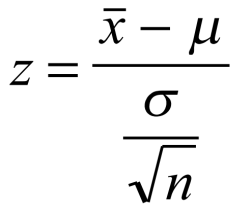 Esempio test z
Potenza di un test (Power)
3.  Variabilità
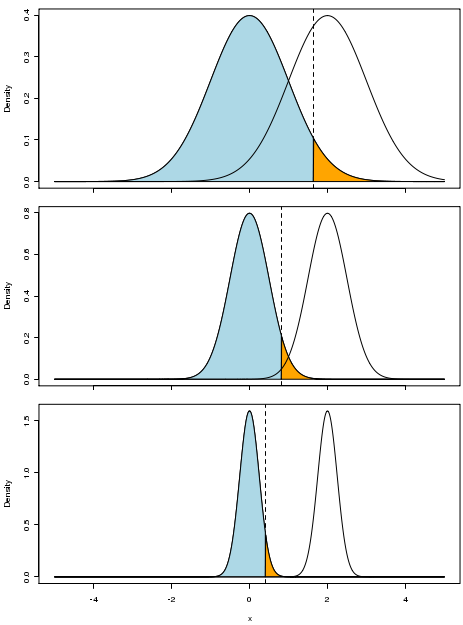 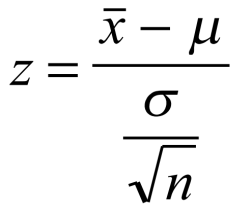 Esempio test z
Potenza di un test (Power)
4.  Direzione del test (una o due  code)
Lo stesso valore di Z può essere associato a due probabilità a seconda dell’ipotesi alternativa
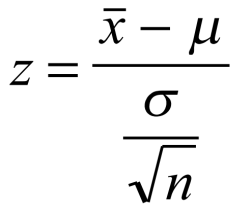 Esempio test z
Qual è più potente?
Per eseguire un test a una coda dobbiamo avere delle informazioni a priori
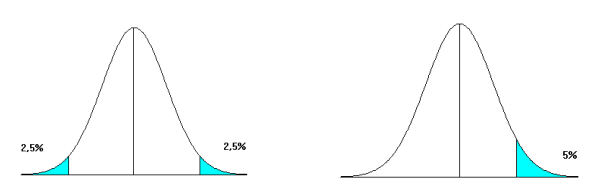 Potenza di un test (Power)
5. La dimensione del campione (n)
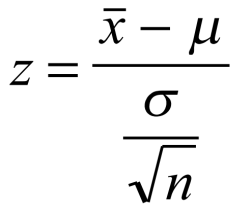 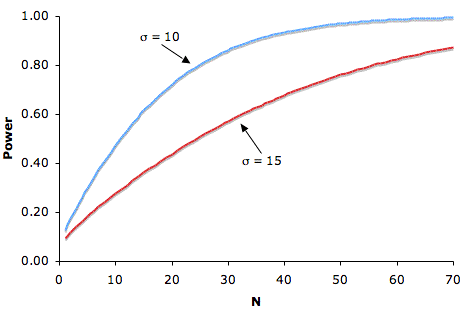 Esempio test z
Potenza di un test (Power)
6. La scelta del test
A partire dagli stessi dati,  non  tutti  i  test  hanno  la  stessa  capacità  di  rifiutare  l'ipotesi  nulla quando è falsa

E’ quindi molto importante scegliere il test più adatto!

Test  diversi  hanno  condizioni  di  validità  differenti  e  sono  più  o  meno  robusti  (sopportano  in modo differente l’allontanamento dalle condizioni di validità)
Aspettiamo le prossime lezioni...
Il valore di P
Il valore p indica la probabilità di ottenere un risultato pari o più estremo di quello osservato, supposta vera l'ipotesi nulla

Talvolta viene anche chiamato livello di significatività osservato
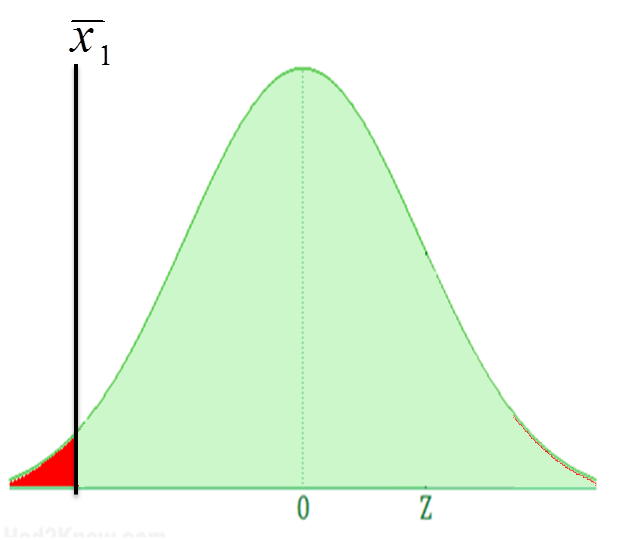 UNA CODA
DUE CODE
Il valore di P
Il calcolo del P dipende dall’ipotesi alternativa!
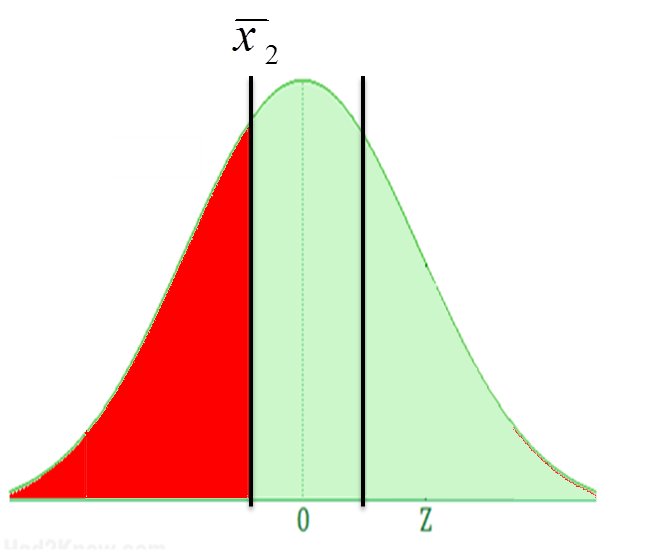